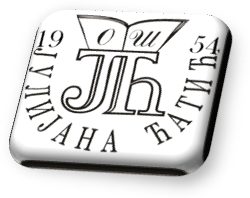 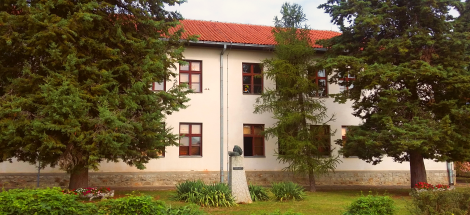 ОШ „Јулијана Ћатић“Страгари
Друго полугодиште - јануар
Школска 2020/2021.година
Поштовани родитељи и ученици,

реализација другог полугодишта ће се остваривати у посебним  околностима и уз специфичну организацију образовно – васпитног рада као што смо већ реализовали од 1.9.2020. 
Од надлежних органа смо добили стручна упутства која смо у обавези да поштујемо и поступамо у складу са наложеним епидемиолошким мерама.
Надамо се да ћемо уз вашу помоћ и подршку, реализовати све планиране активности кроз наставни процес и осигурати безбедан боравак ученика и запослених у школи.
Настава ће се реализовати сваког дана исто као и на почетку школске године:
Настава за ученике од првог до четвртог разреда матичне школе почиње у 8,30.
Настава за ученике од петог до осмог разреда почиње у 8,00 часова.
Настава у подручним одељењима реализоваће се истом динамиком као у првом полугодишту.
Часови ће трајати по 30 минута.
ОНЛАЈН НАСТАВА
Осим у школи, настава ће бити организована и онлајн, путем ТВ програма и гугл учионица. 
Ученици наставу могу пратити на РТС-у оним данима када не долазе у школу. Такође наставу на РТС-у прате ученици чији су се родитељи определили за онлајн наставу.

У договору са учитељима и наставницима ученици ће пратити и онлајн наставу.

Кодове за приступ гугл учионицама ученици су добили од одељењских старешина. 
Ученици су У ОБАВЕЗИ ДА СЕ НА ПОЧЕТКУ ДРУГОГ ПОЛУГОДИШТА прикључе гугл учионицама предмета и да активно учествују, односно да присуствују свим часовима по утврђеном распореду часова.
Одмор

Кратки одмор између часова користиће се за проветравање учионица и одлазак до тоалета.

У тоалет може ући онолико ученика колико има кабина.
Ужина

У току боравка ученика у школи биће обезбеђена   ужина по утврђеном бројном стању. 

Подела ужине је по утврђеном распореду .
МЕРЕ ЗАШТИТЕ
Школа је обезбедила како дезинфекциона средстава тако и средства за адекватно одржавање санитарно-хигијенских услова.
Родитељи су у обавези да деци измере температуру пре поласка у школу и да одељењског старешину обавесте уколико дете има било какве симптоме болести.
На почетку другог полугодишта на часовима одељењских заједница (у Гугл учионицама) одељењски старешине ће подсетити ученике на правила понашања у време пандемије.
Одељењски старешине ће подсетити родитеље на правила понашања у време пандемије на родитељским састанцима који ће реализовати током јануара (могу користити Гугл мит и Вибер групе за родитељске састанке).
Ученици улазе на ученички улаз из школског дворишта.
МЕРЕ ЗАШТИТЕ
У циљу очувања здравља  морају се поштовати прописане мере. 
Децу у школском дворишту дочекују учитељи и наставници. 
Деца морају имати маске које обезбеђују родитељи. 
Маску ученик треба да носи при уласку у школу па све до доласка до своје клупе. 
Маска се обавезно користи и приликом одговарања и сваког разговора.
Маска се обавезно користи и приликом било којег кретања ван клупе, приликом одласка на одмор или тоалет. Током боравка у школи могуће је да се користи било која маска (хируршка, епидемиолошка или платнена), али она треба да се користи на исправан начин тако да покрива нос и уста.
 У клупи седи по један ученик.
МЕРЕ ЗАШТИТЕ
Одржавање физичке дистанце у затвореном простору (1,5 метар)
Прање и дезинфиковање руку у просторијама школе 
• Како?                                                                                                                                                                                            Хигијенски исправном водом за пиће и сапуном у трајању од најмање 20 секунди или употребом дезинфекционог средства на бази 70% алкохола.  Дезинфекција руку средствима на бази 70% алкохола не може заменити прање руку водом и сапуном уколико су руке видно запрљане. После 3 до 4 извршених дезинфекција руку обавезно опрати руке водом и сапуном. Демонстрацијом и постављањем постера, као подсетника о правилном прању руку, на свим местима где се руке перу. 
- Ученици неће мењати учионицу (на вратима учионице обележено је које ће одељење бити у којој учионици).
Родитељи могу сачекати децу у школском дворишту (млађи разреди) и испред,  без уласка у школску зграду.

Деца долазе у школу здрава, без температуре и симптома сличних грипу. 
Ради превенције у циљу спречавања вируса потребно је да наставници и родитељи редовно разговарају са ученицима о превентивним мерама.
ДОДАТНА ОБАВЕШТЕЊА
Настава ће почети по утврђеном распореду. 
У складу са што бољом организацијом наставе, а пре свега у смислу очувања здравственог стања деце, запослених и родитеља, о свакој промени обавештаваћемо вас путем телефона, сајта школе и вибер група.
СРЕЋАН  ПОЧЕТАК  ДРУГОГ ПОЛУГОДИШТА,
ЖЕЛИ  ВАМ  КОЛЕКТИВ 
ОШ „Јулијана Ћатић“Страгари